ExcursiónBRUJAS - DAMME
Lani Cedric Martin
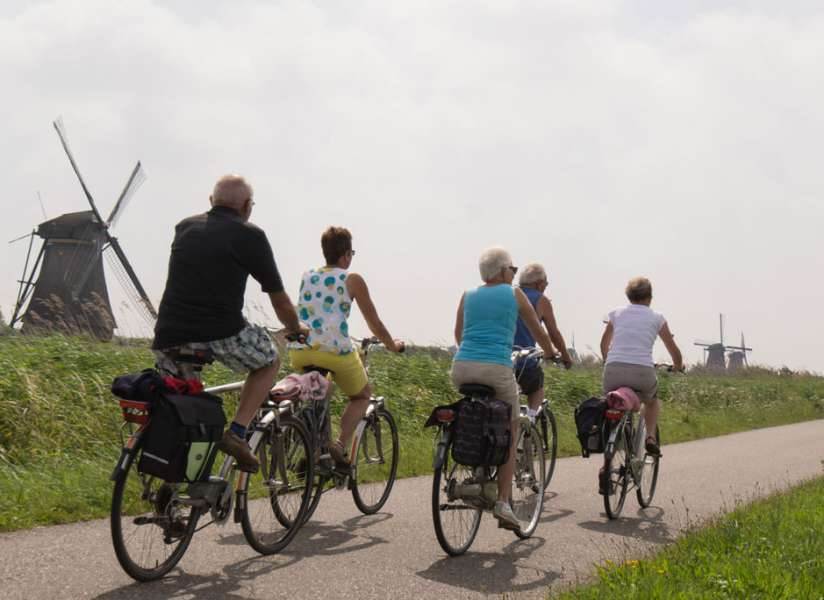 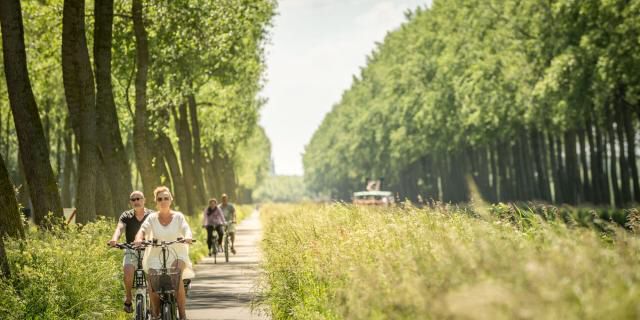 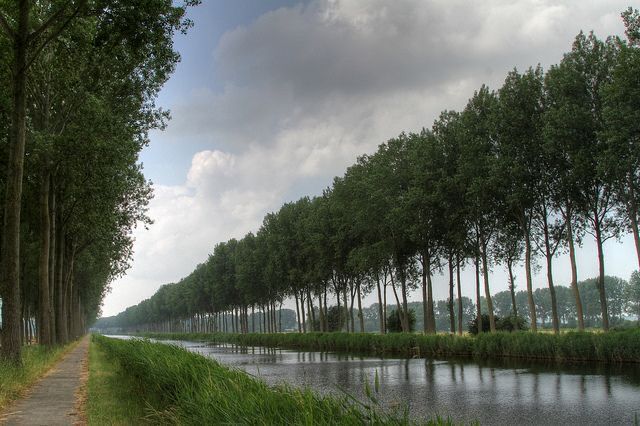 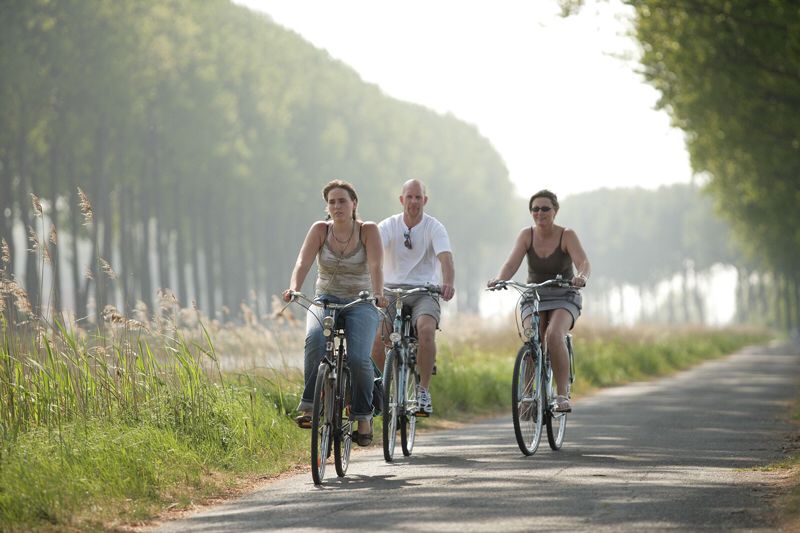 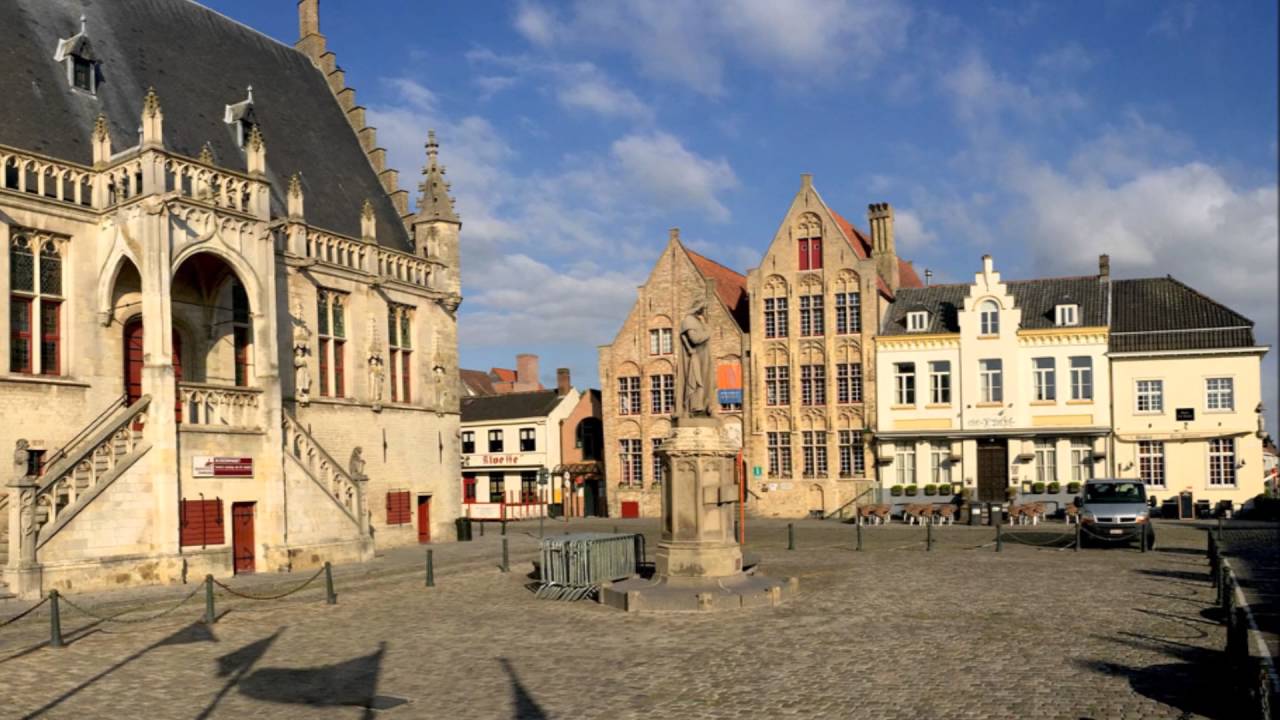 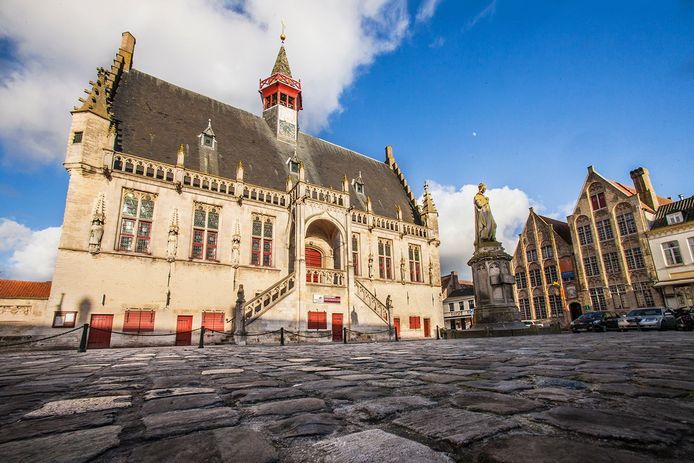 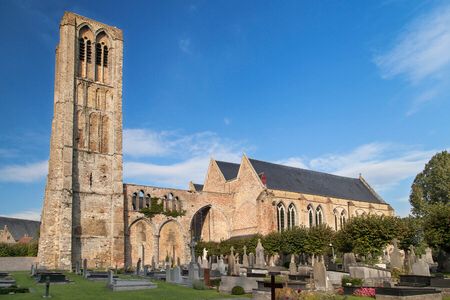 Restaurante SIPHON
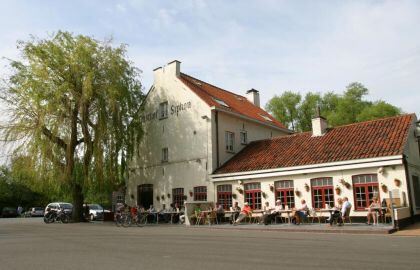 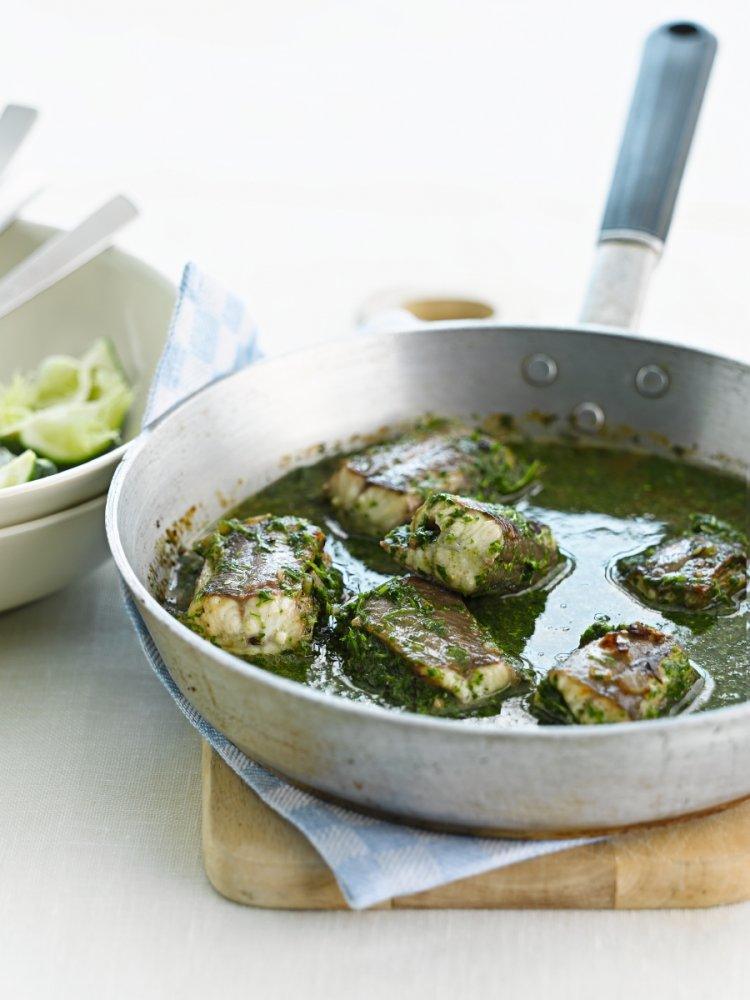 anguila (la)
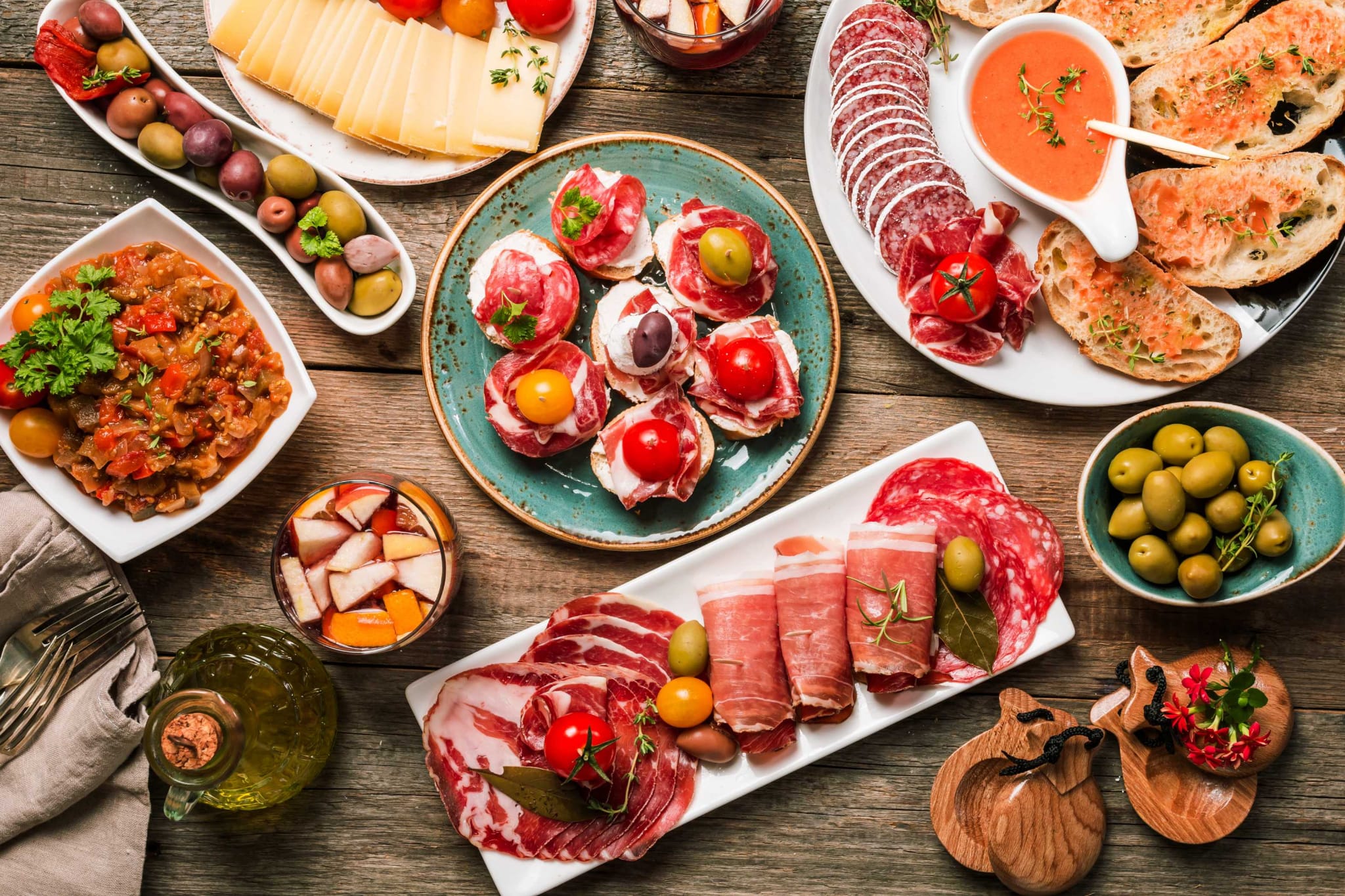 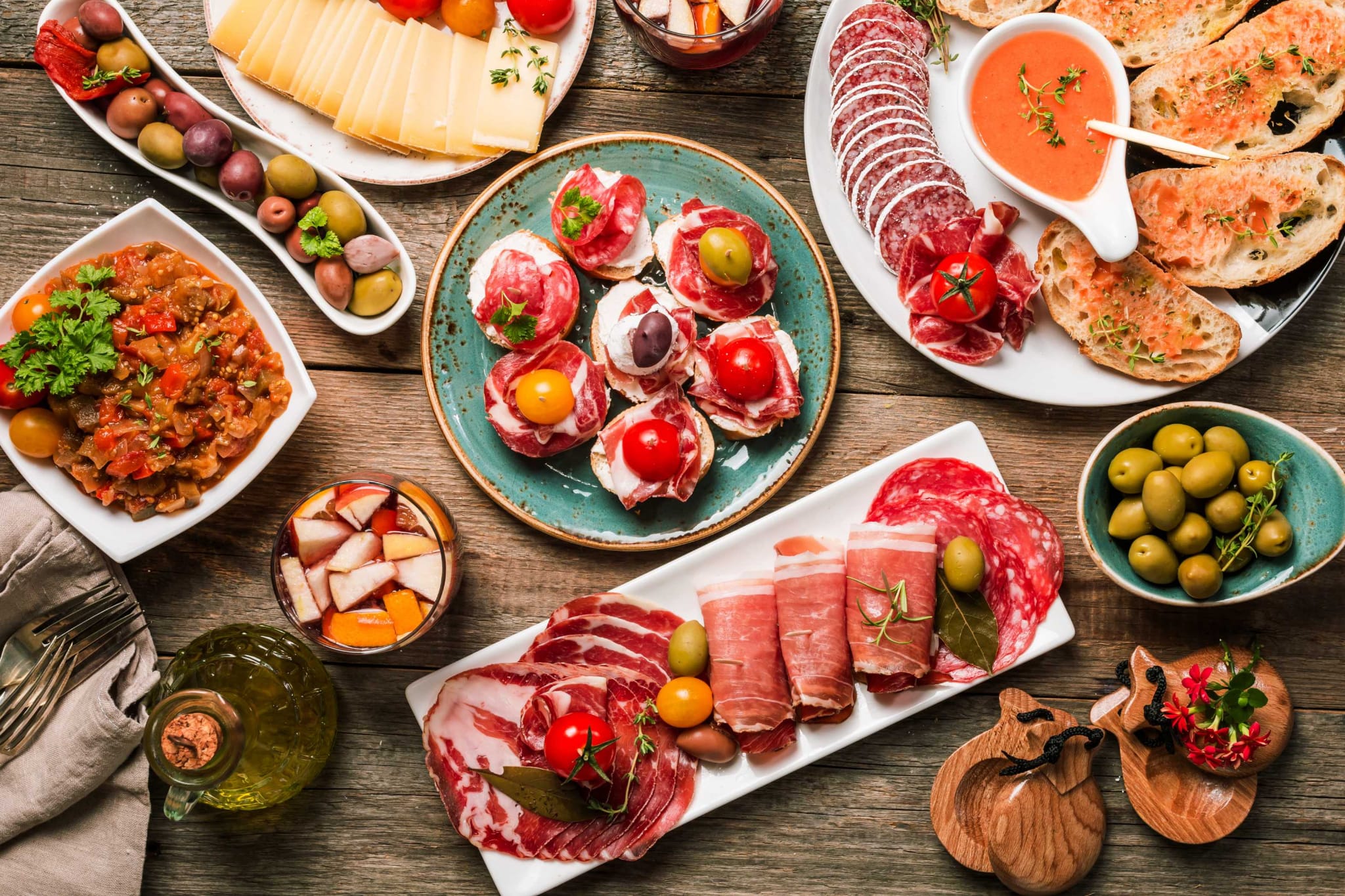 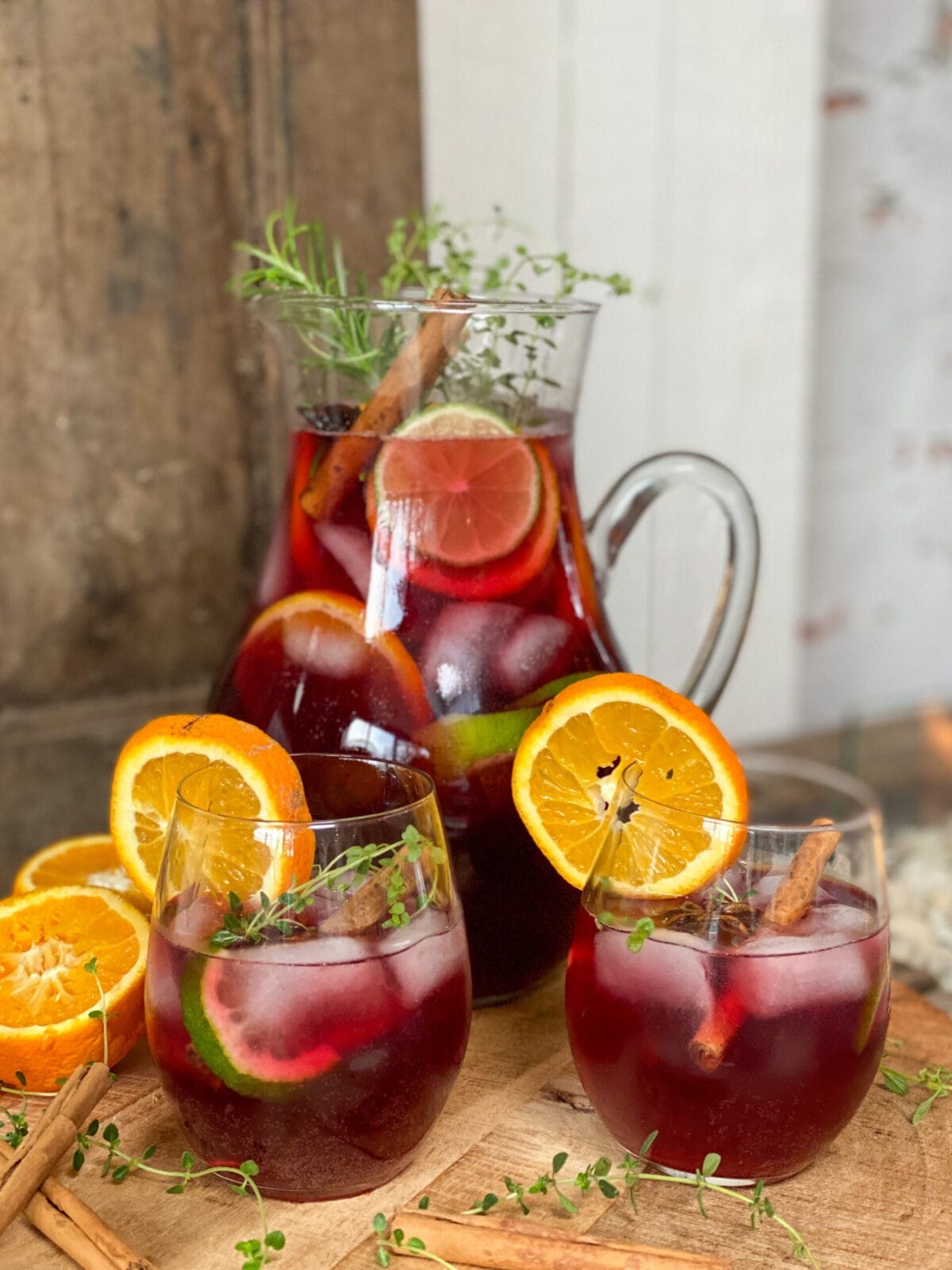 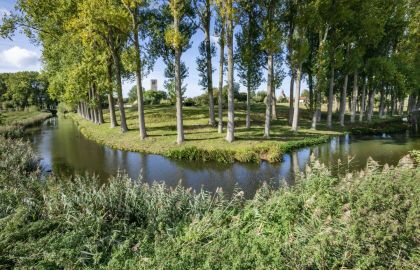 Cafetería: Napoleon
Damme, el pueblo de los libros
Mercado de libros